s/k/l  3.6
Interview voorbereiden
aAn het einde van deze les weet je..
Hoe je een doel bepaalt voor het interview

Hoe je een startvraag en hoofdvragen bedenkt.

Op welke manieren je kan doorvragen.
Wat gaan we doen deze les?
Uitleg theorie (10m)

Fragment ‘College Tour’ ter inspiratie (15m)

Interviewverslagen bespreken (10m)

Maken opdrachten  1 t/m 6 paragraaf 3.6 blz 127-128 (25m)

Pauze (5m)

Uitleg opdracht ‘ interview’  (5m)

Tweetallen vormen/starten voorbereiding (30m)

Lezen (15m)
Doel van het interview??
DOEL???                    WAT wil je te weten komen??
INFO over iets?
MENING over iets?
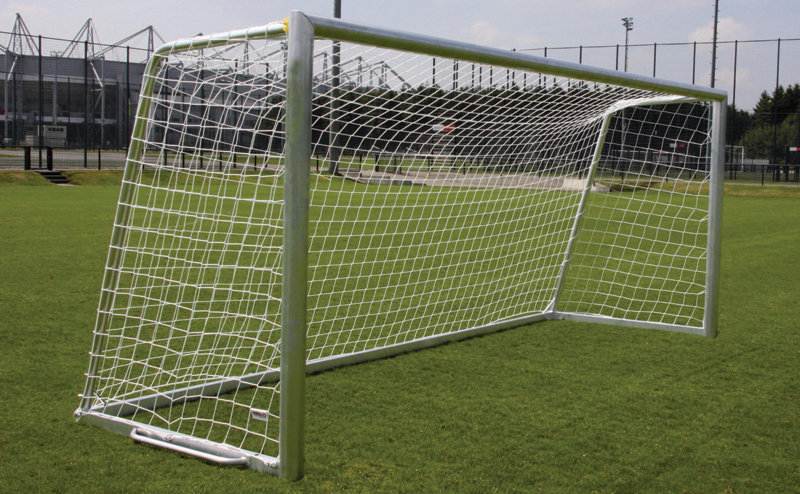 Vraag door!
Antwoord onduidelijk/onvoldoende                    Vraag door!
Verduidelijking

Meningsvragen

Vraag om een voorbeeld
LEES JE IN!
Inlezen                         Welke info heb je nodig??
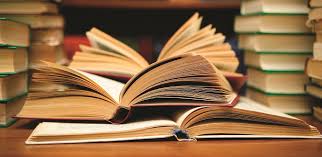 Hoofdvragen en startvraag
Welke vragen stel je?                   Vragen moet naar het doel                
                                                        leiden!


Logische volgorde                   First things first!


Startvraag                 Stel de geïnterviewde op zijn/haar gemak.
Uitleg opdracht
Kies een actueel (nieuws) waarover je elkaar interviewt.

Spreek af wie de interviewer is.

Duur interview: 4min

4. In de klas 2x een half uur voorbereiden; spreek ook af wanneer je zelf samen oefent.

Let op de punten die staan op blz 127/128+ eisen beoordelingsforumulier
Waar wordt op gelet?
Stelt een startvraag
Stelt open vragen
Heeft zich inhoudelijk verdiept in het onderwerp.
Vraagt door van het type:
Verduidelijkingsvragen
vragen om een mening
vragen om voorbeelden
Stelt een samenvattende vraag wanneer een hoofdvraag voldoende beantwoord is.
Sluit het interview af met een bedankje en vraagt wat de geïnterviewde van het gesprek vond.
Heeft een actieve luisterhouding.